Дидактическая игра «Музей бытовой техники»
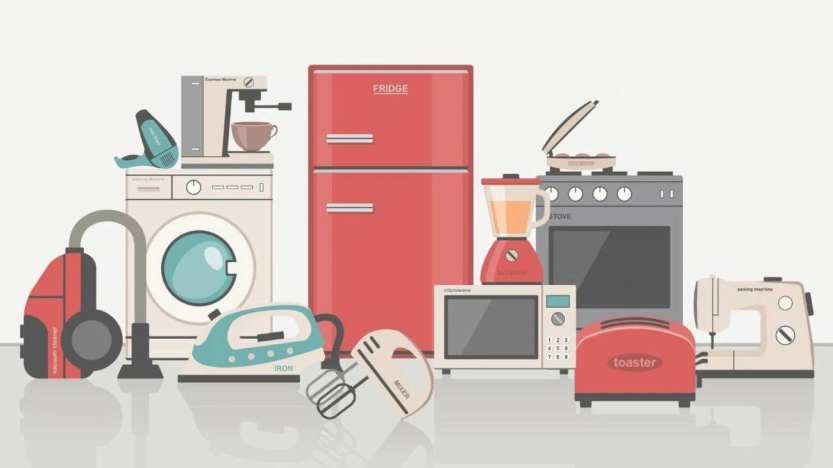 ВоспитательПарфенова Е.А.
Посмотрите на старые вещи, расположенные на картинках 
и угадайте, какие бытовые приборы их заменили?
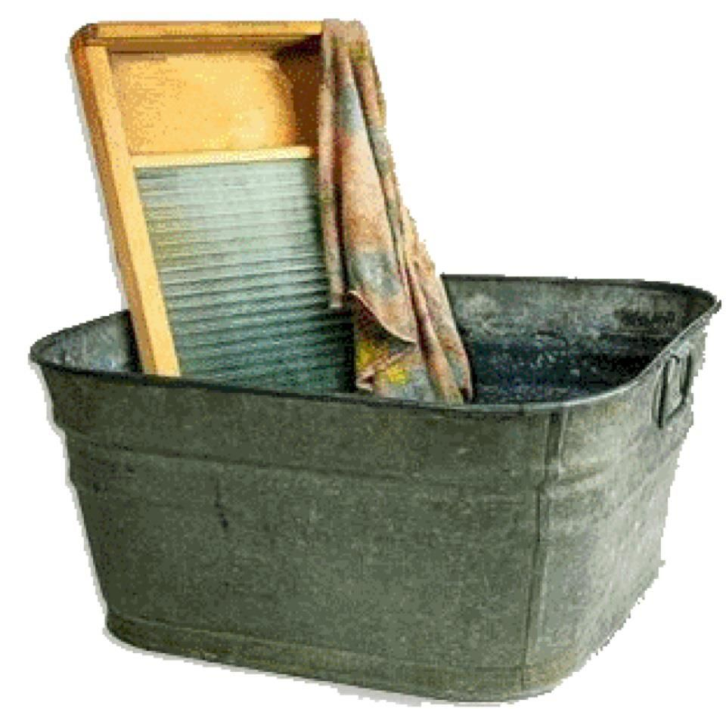 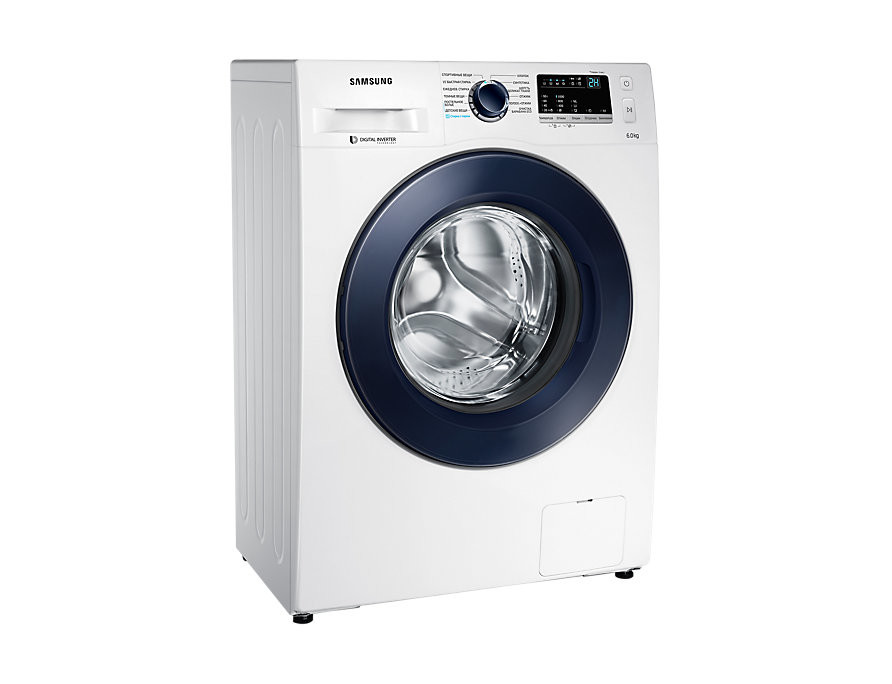 корыто
стиральная машина
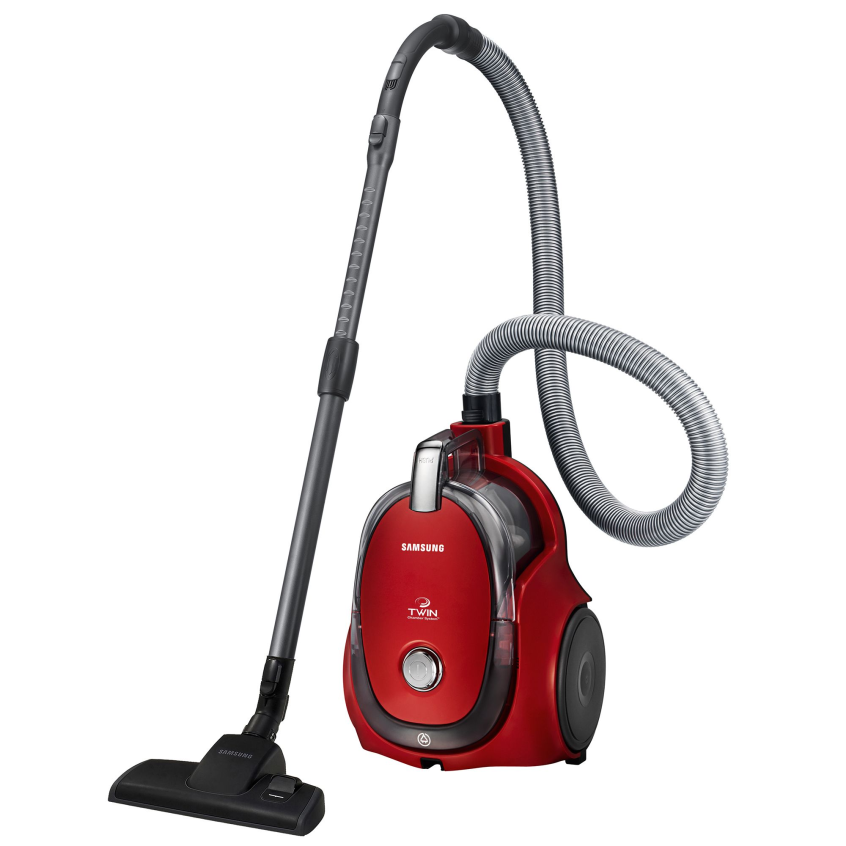 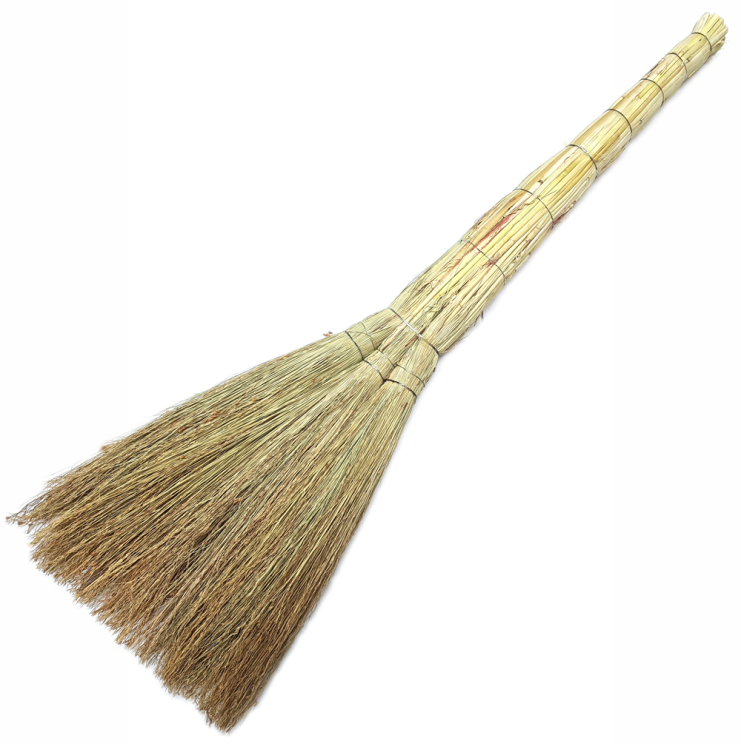 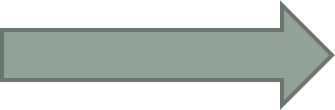 веник
пылесос
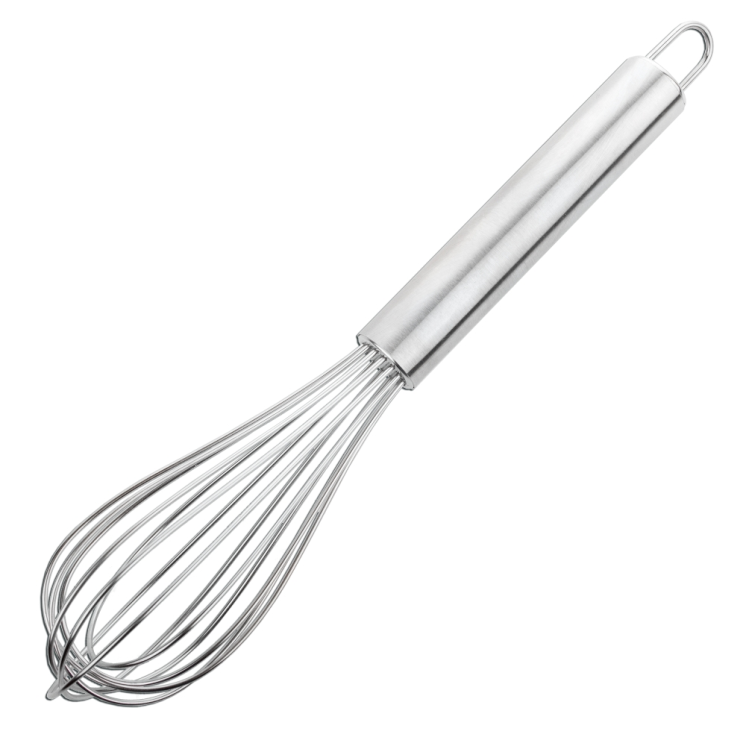 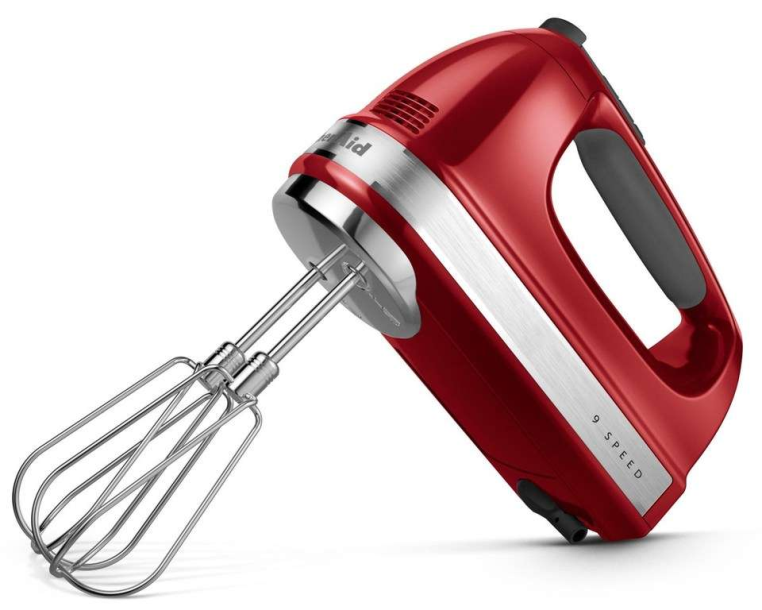 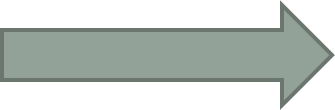 венчик
миксер
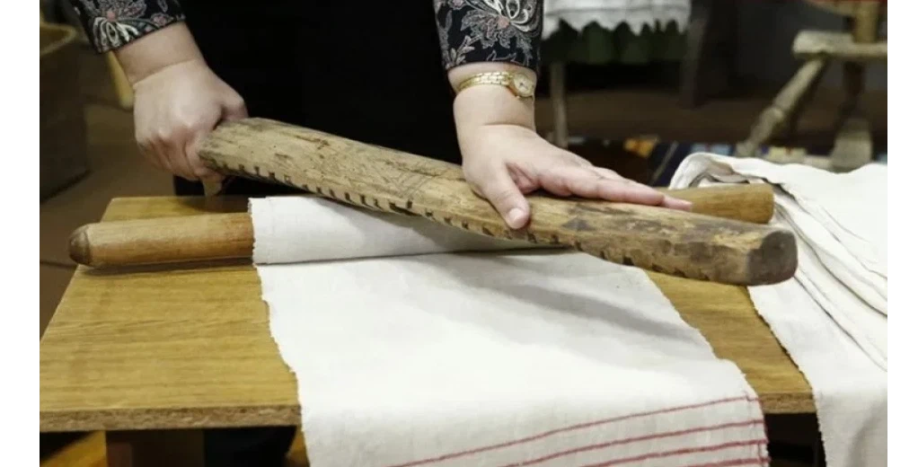 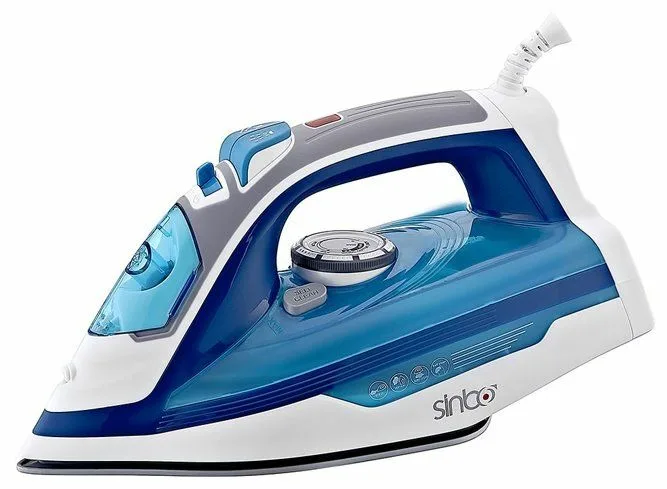 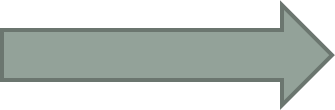 рубель (гладильная палка)
утюг
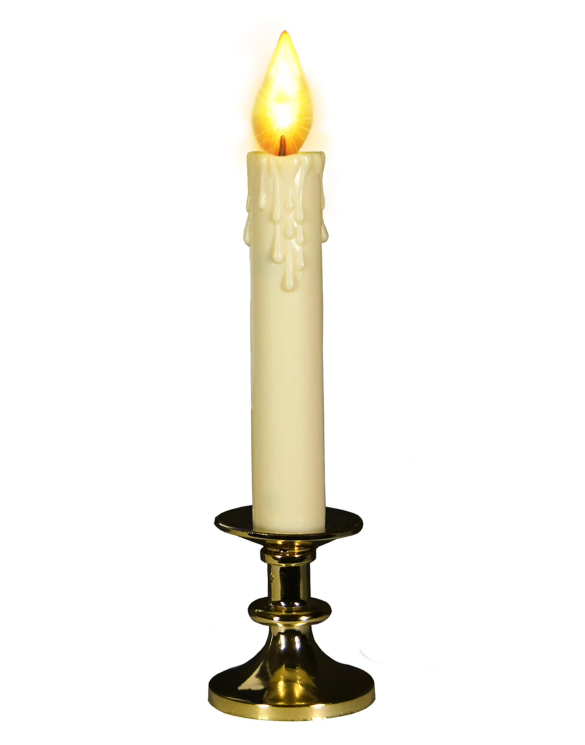 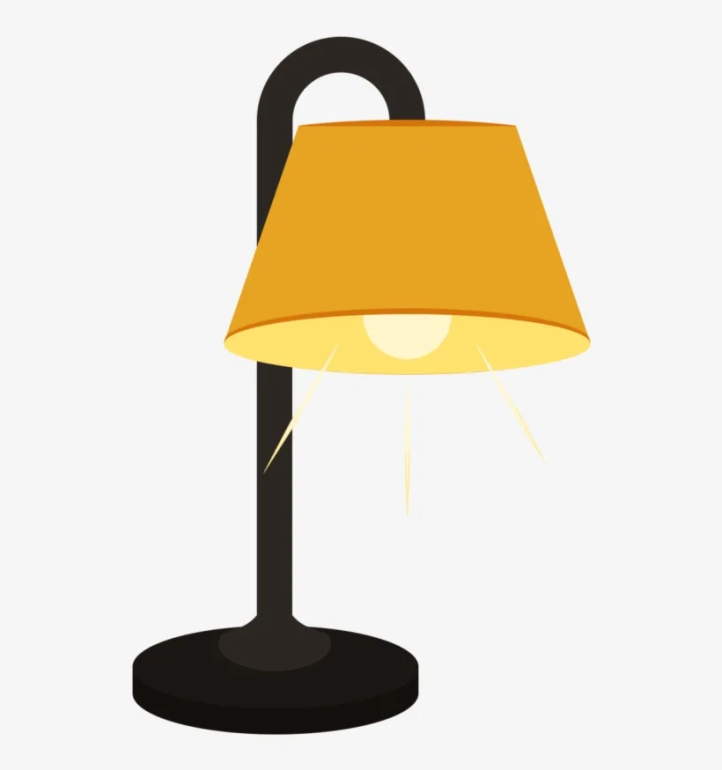 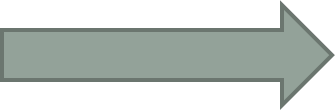 свеча
настольная лампа
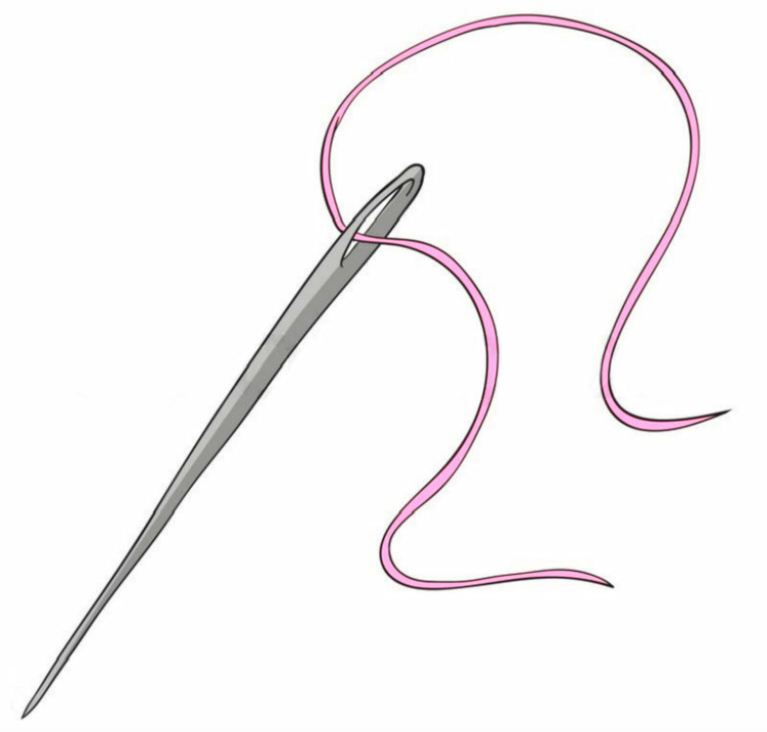 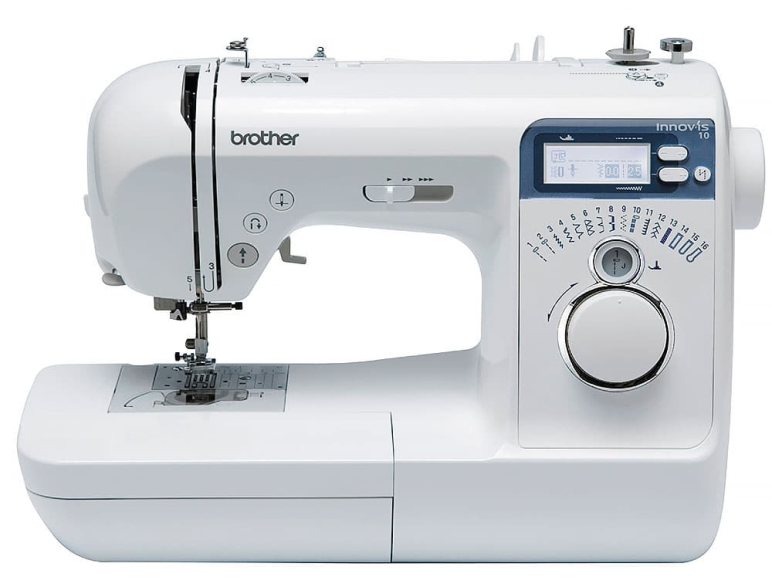 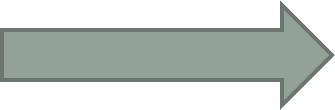 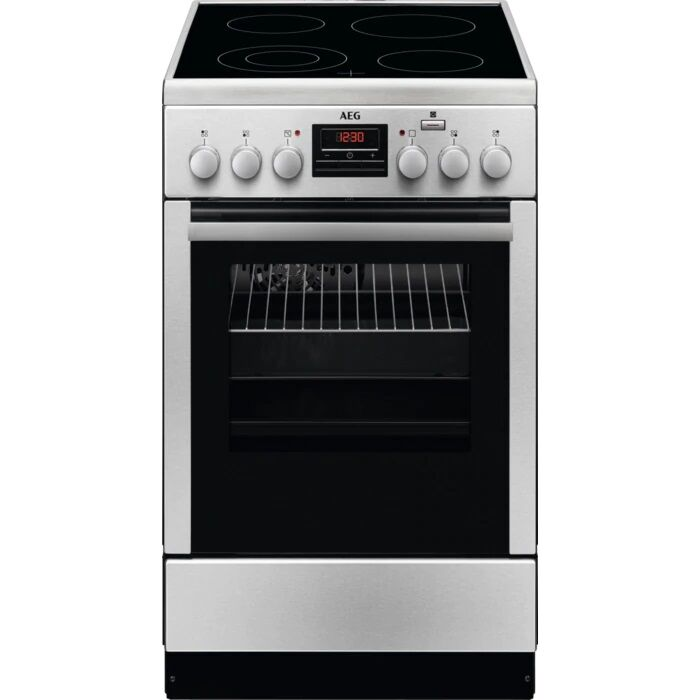 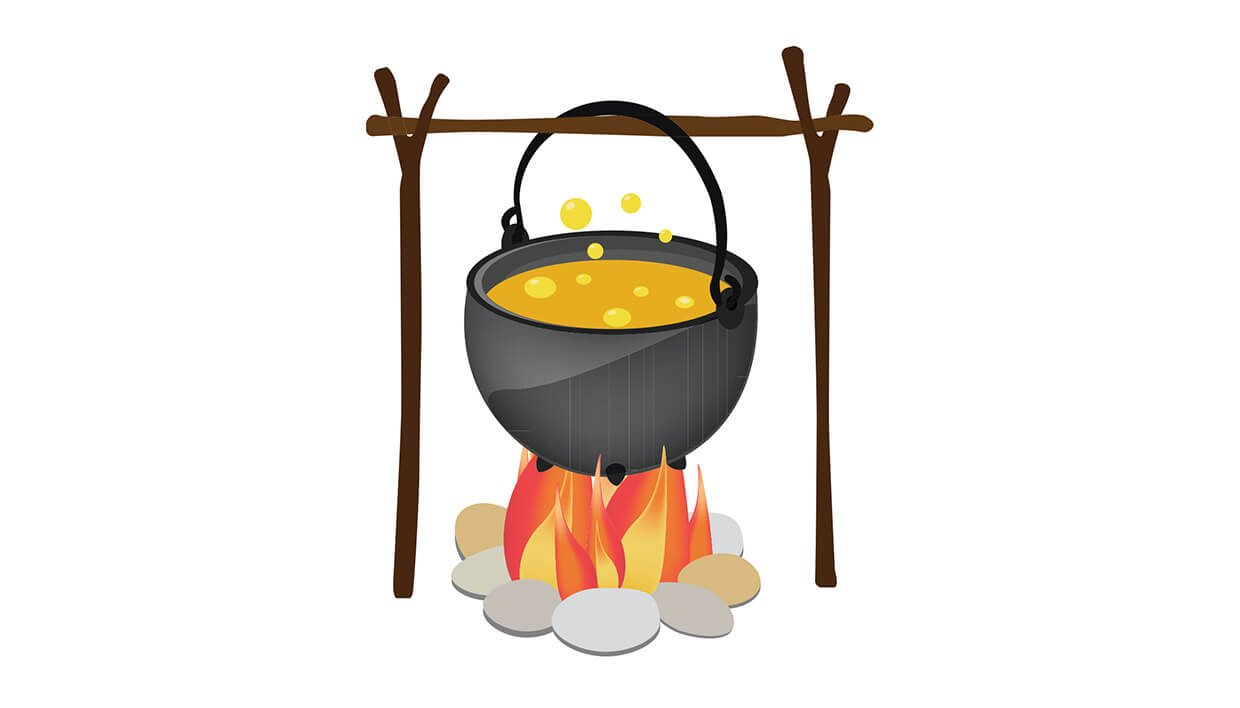 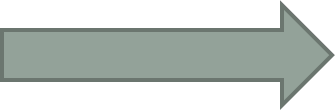